PIP- Booster RF
Spare cavity status and tuner update

9/28/11
M. Slabaugh
Spare Booster RF Cavity
Cavity assembly was on hold for several weeks due to safety concerns (grinding on copper)
Resume welding on 9-29
Vendor having problems brazing ceramics, will use older ones on hand
Best case estimate, end of October
Realistically, hope to have 
  before the holidays…
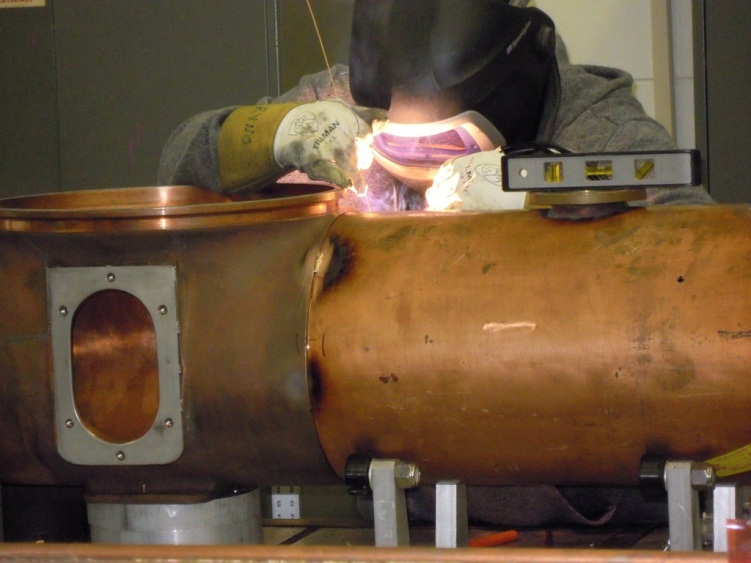 Spare Booster RF Cavity
Cavity testing
Temperature spike on wide-bore cavity due to bad contact in the tuner stem. Did not flag at normal operating parameters!
Begs question??? “Acceptable” may no longer work! 
Already know we have to re-work some cooling
Booster RF Tuner model and drawings
Booster RF Manpower and Schedule
Manpower and discussion points
AD/MSD has provided two technicians for full-time RF/tuner work
TD is supplying one technician to help (and learn) build tuners
All three technicians are in training
Current MSD schedule (D. Augustine) is estimating about 5 weeks (25 days) to remove/rebuild/re-install one cavity
Not counting in schedule 10 tuners from TD budgeted for FY12. If available, these would help.
Schedule- rebuilding tuners
9 cavities = 228 days (6/21/12 - 6/5/13)
Schedule- procurement new tuners
Ferrites delivered Sept. 2012